Can Animals be nice?
Reading
Write ten things...
...that are blue
...that smell bad.
Irregular verbs.
...that smell good
...that are round
Adjectives.
...that are yellow.
Adverbs.
What’s happening in the video? Think of adjectives to describe the pig.
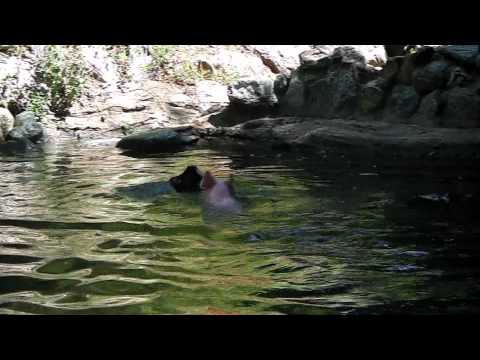 What do you think of the pig now? Were your adjectives correct?
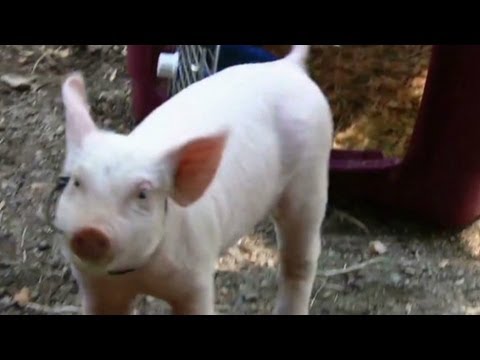 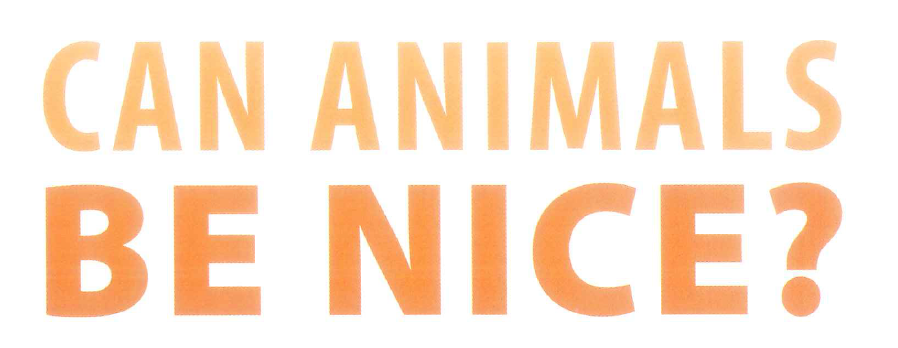 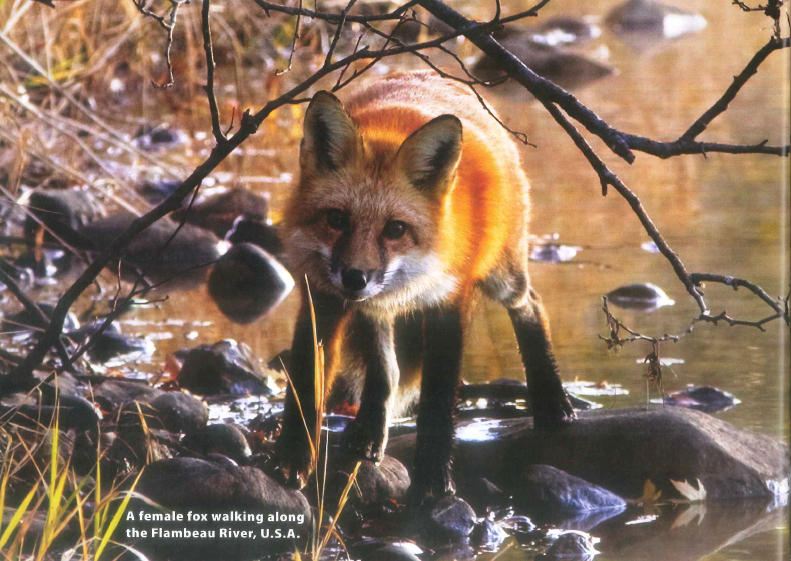 Talk to your partner:

Do you think animals can be nice? If so, give an example.
get along
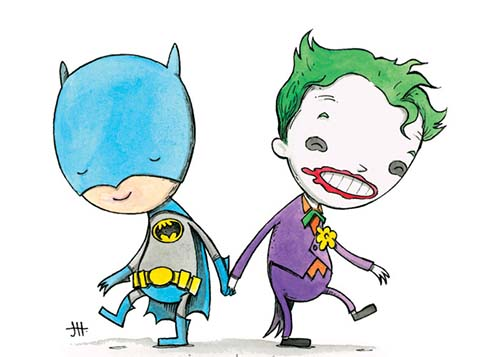 female / male
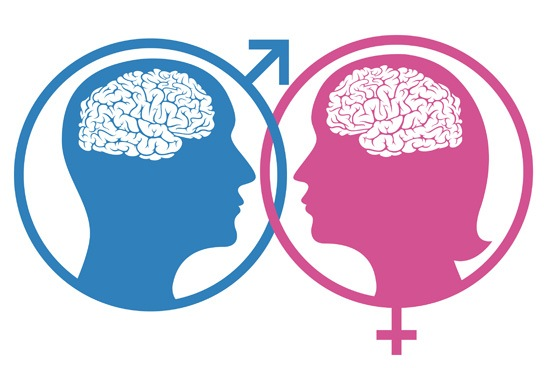 lower
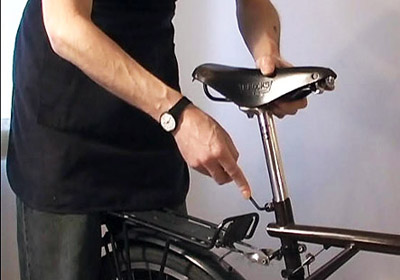 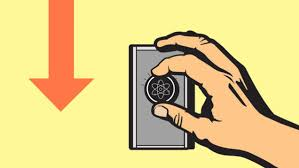 sore
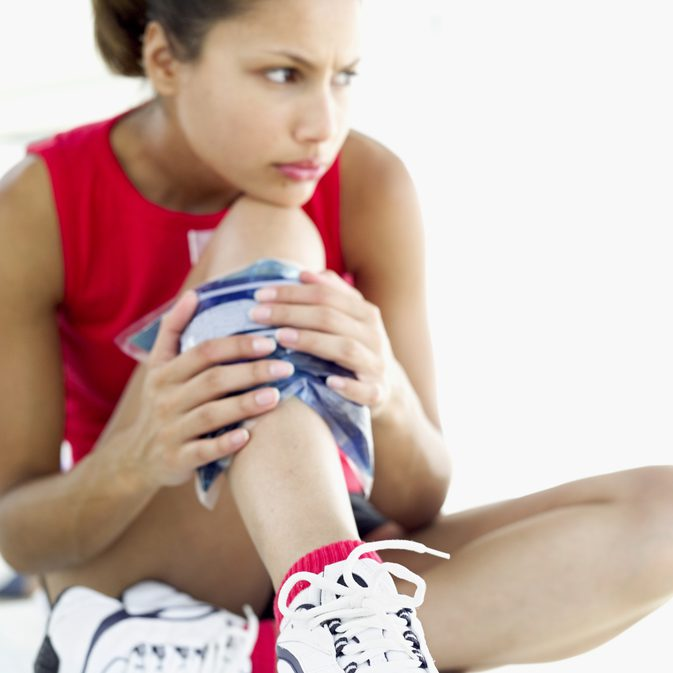 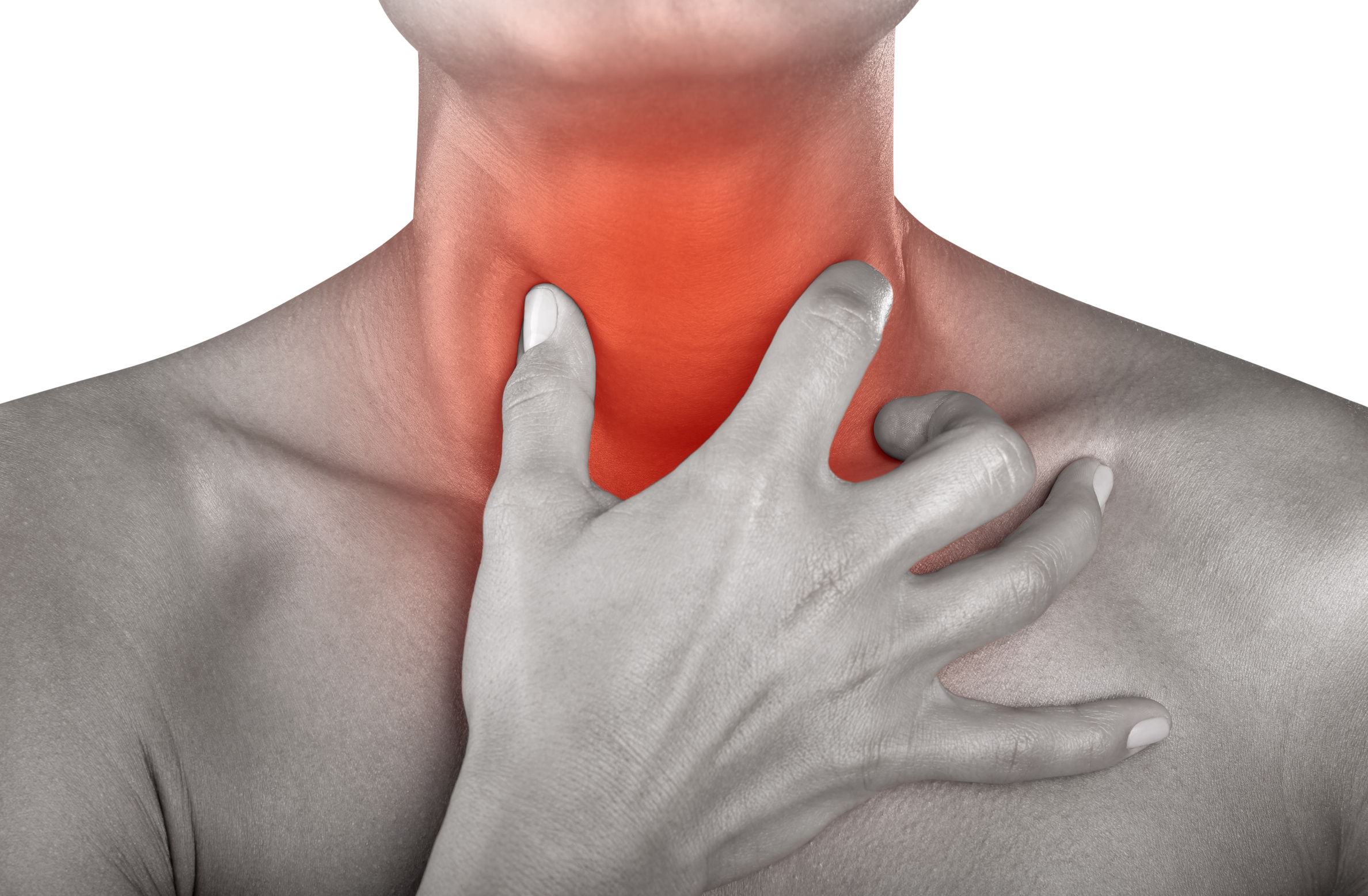 bush
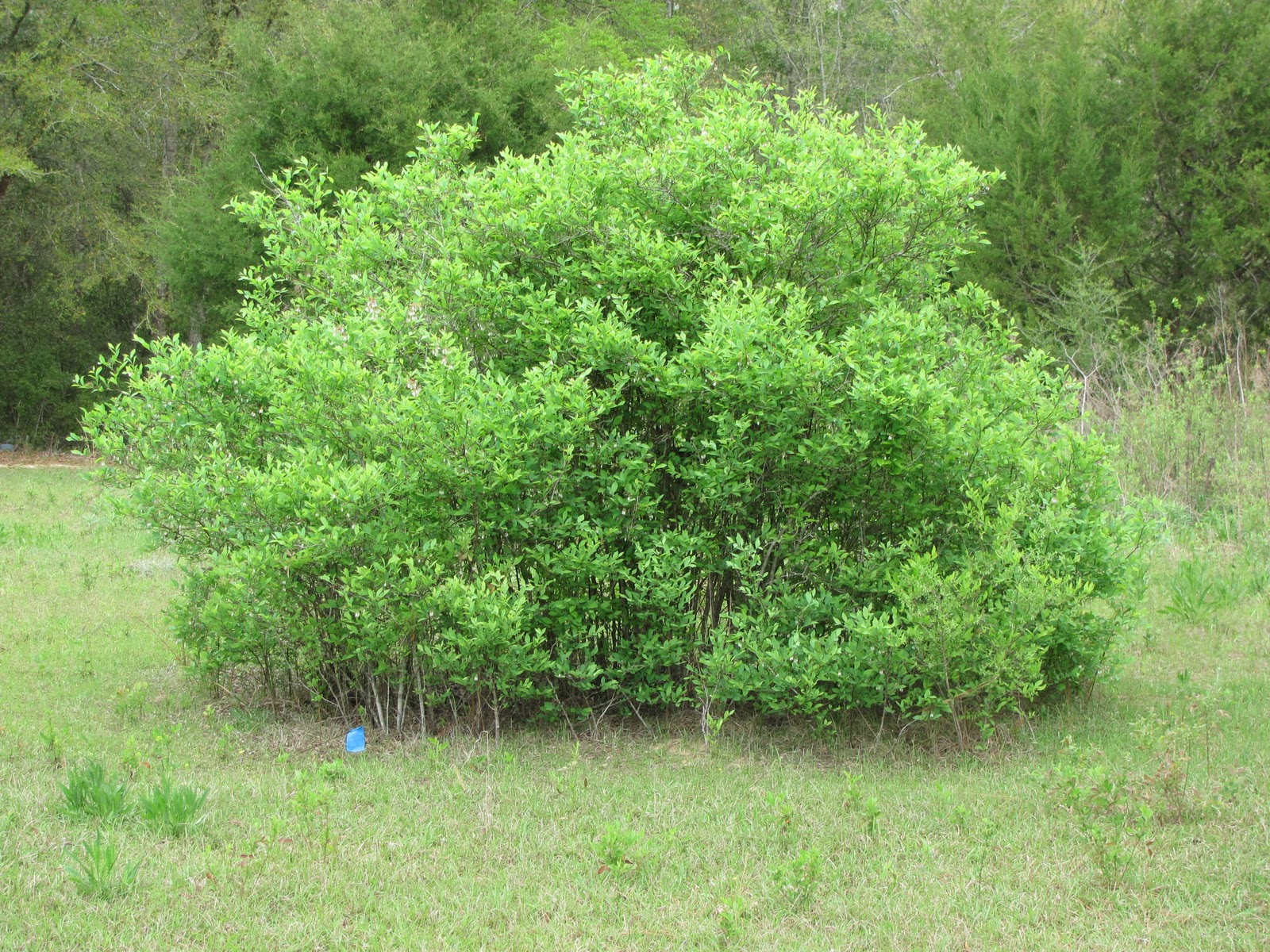 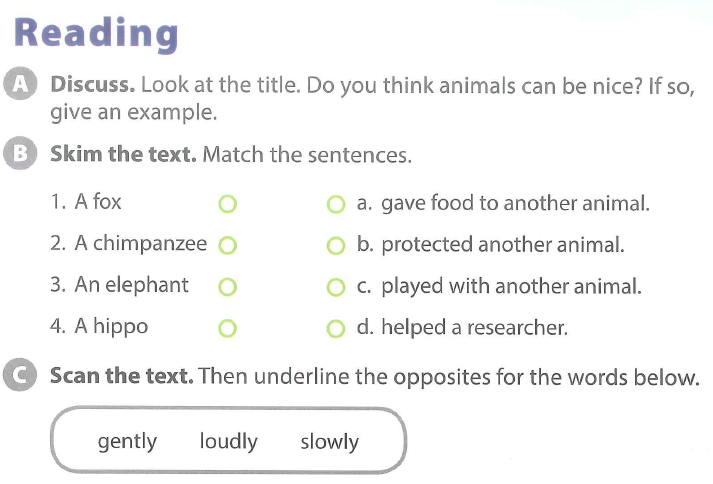 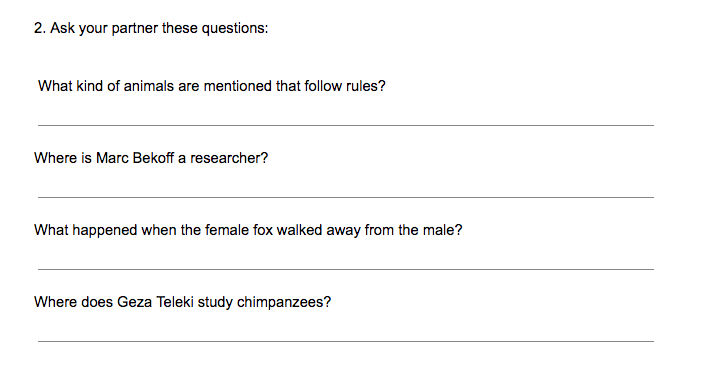 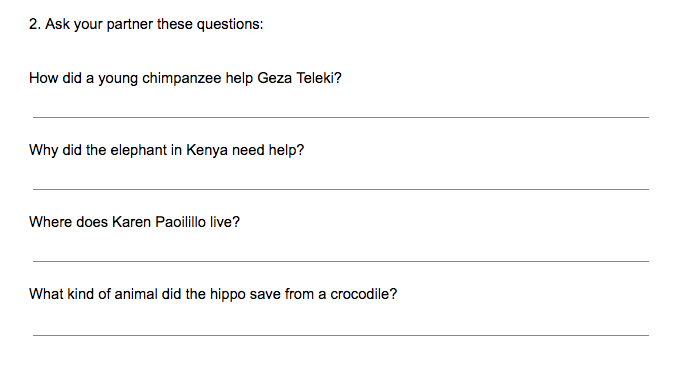 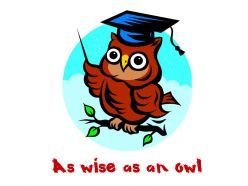 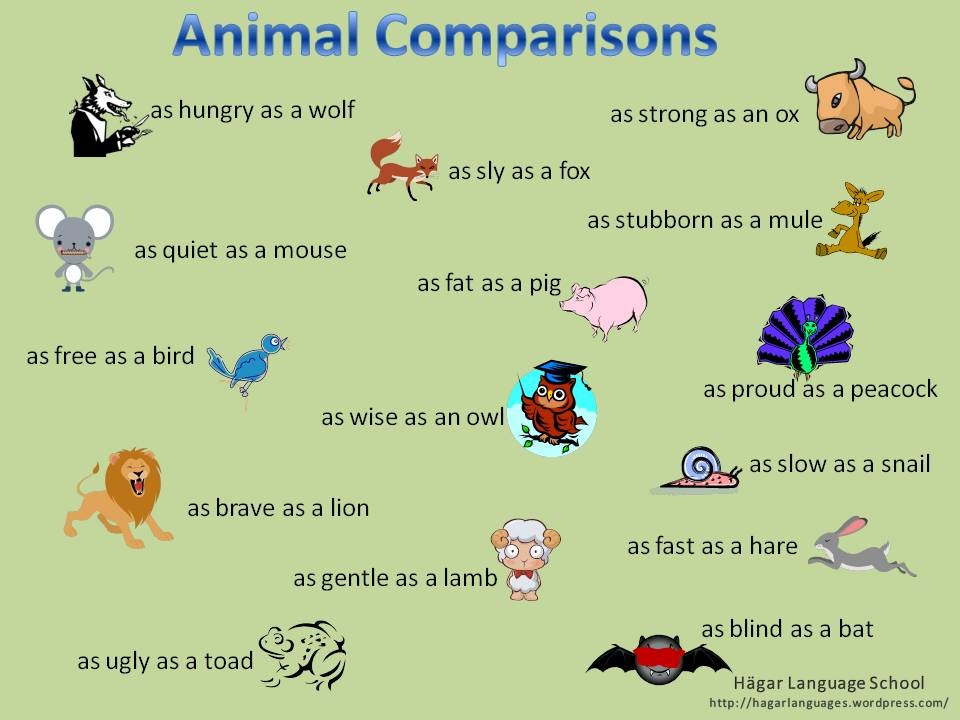 BREAK TIME
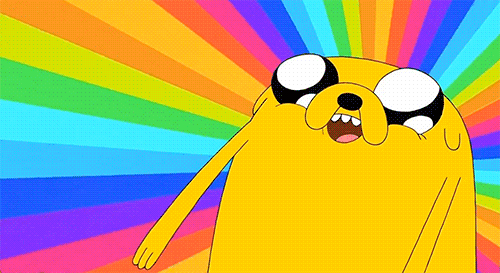 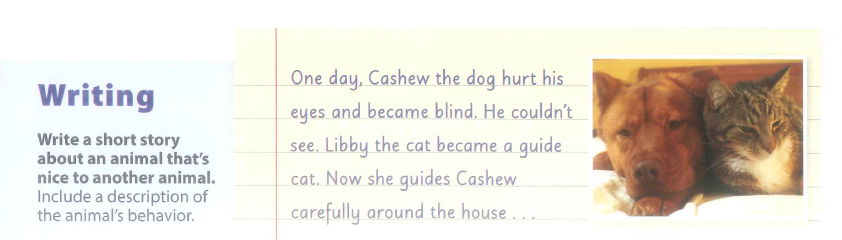